Making Time to Lead:
Nine innovative ideas to engage employees right now
Linda Matzigkeit, Chief Administrative Officer
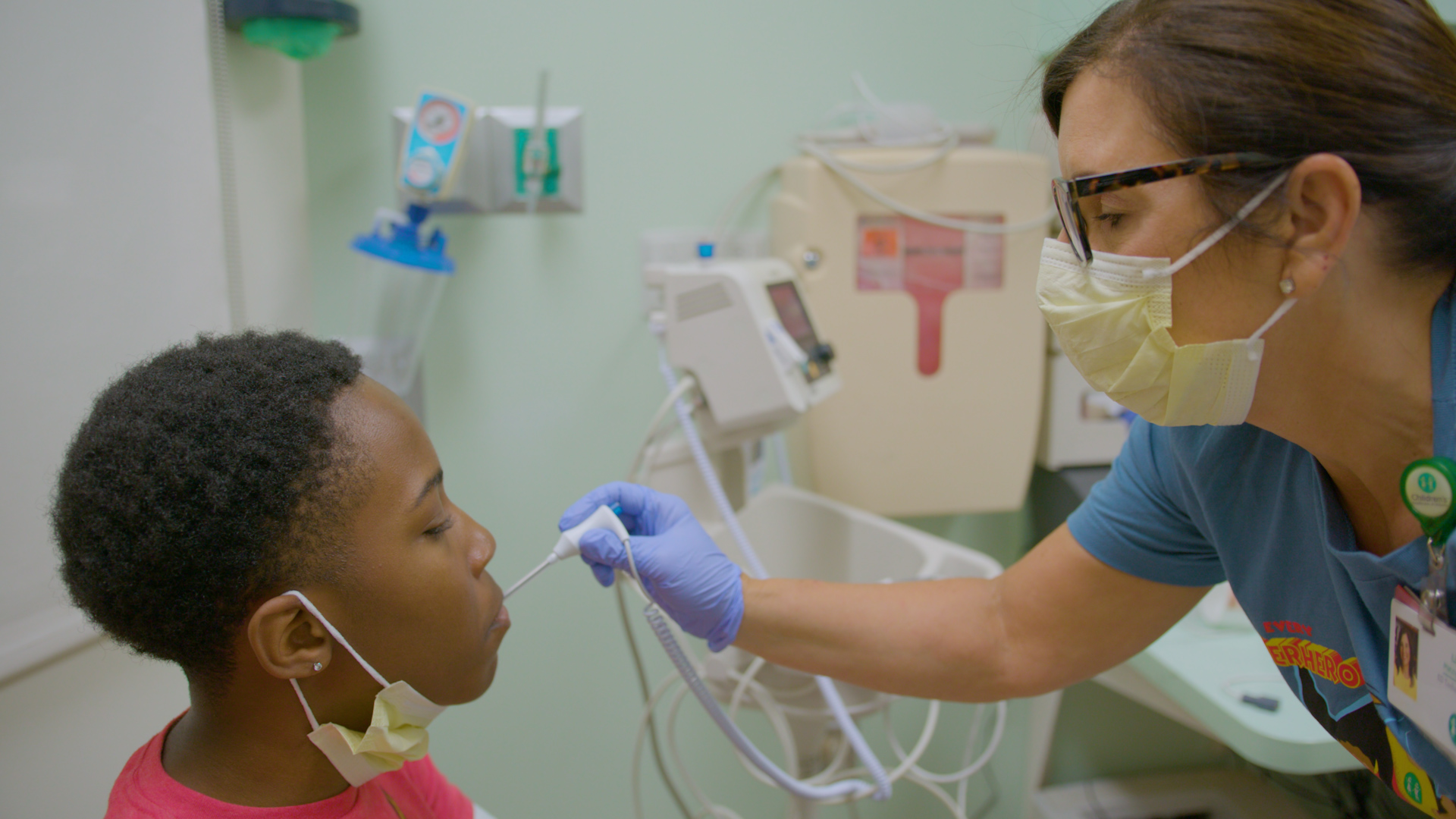 Make time to get up close and personal
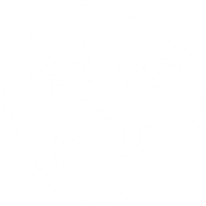 2
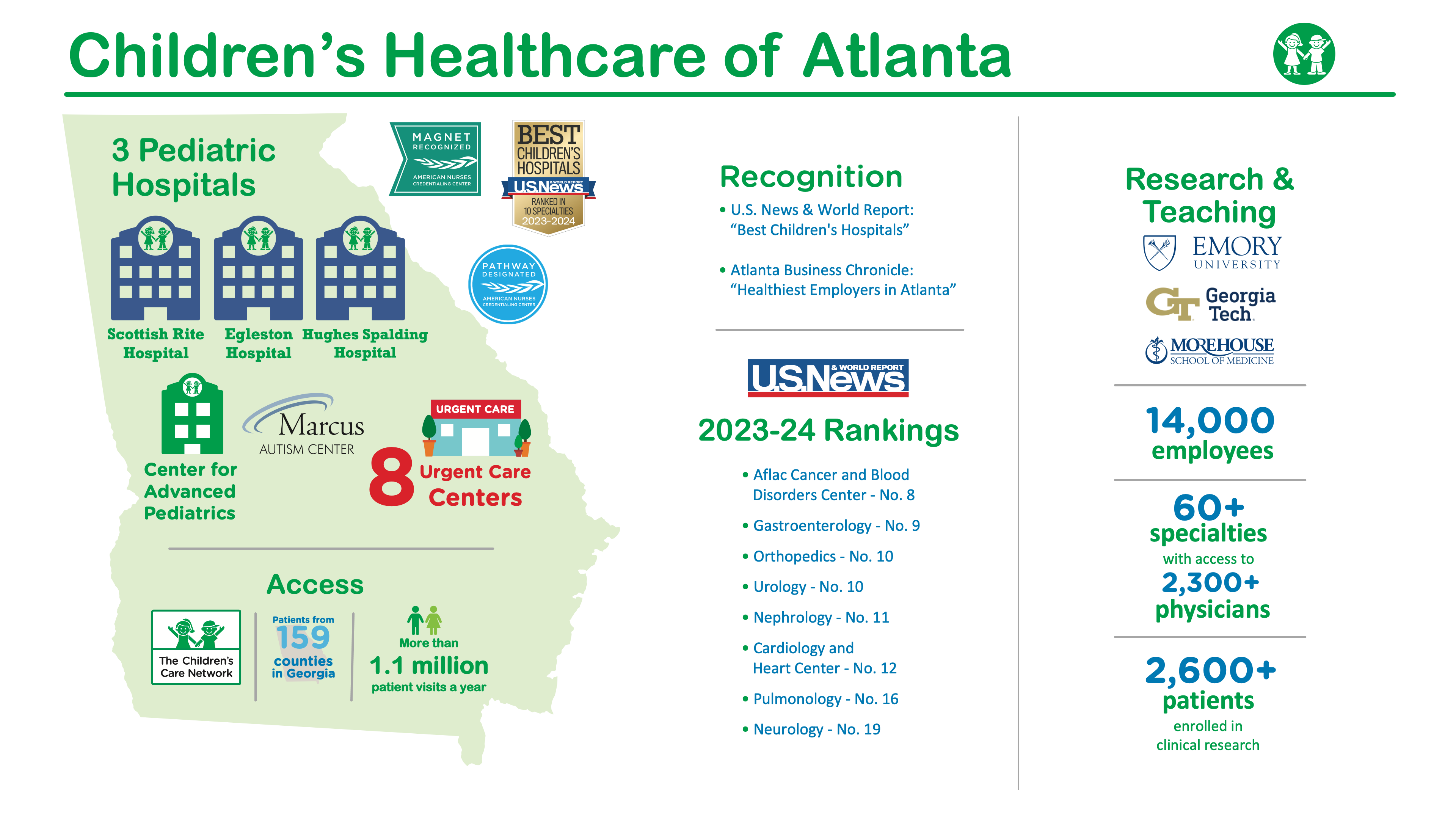 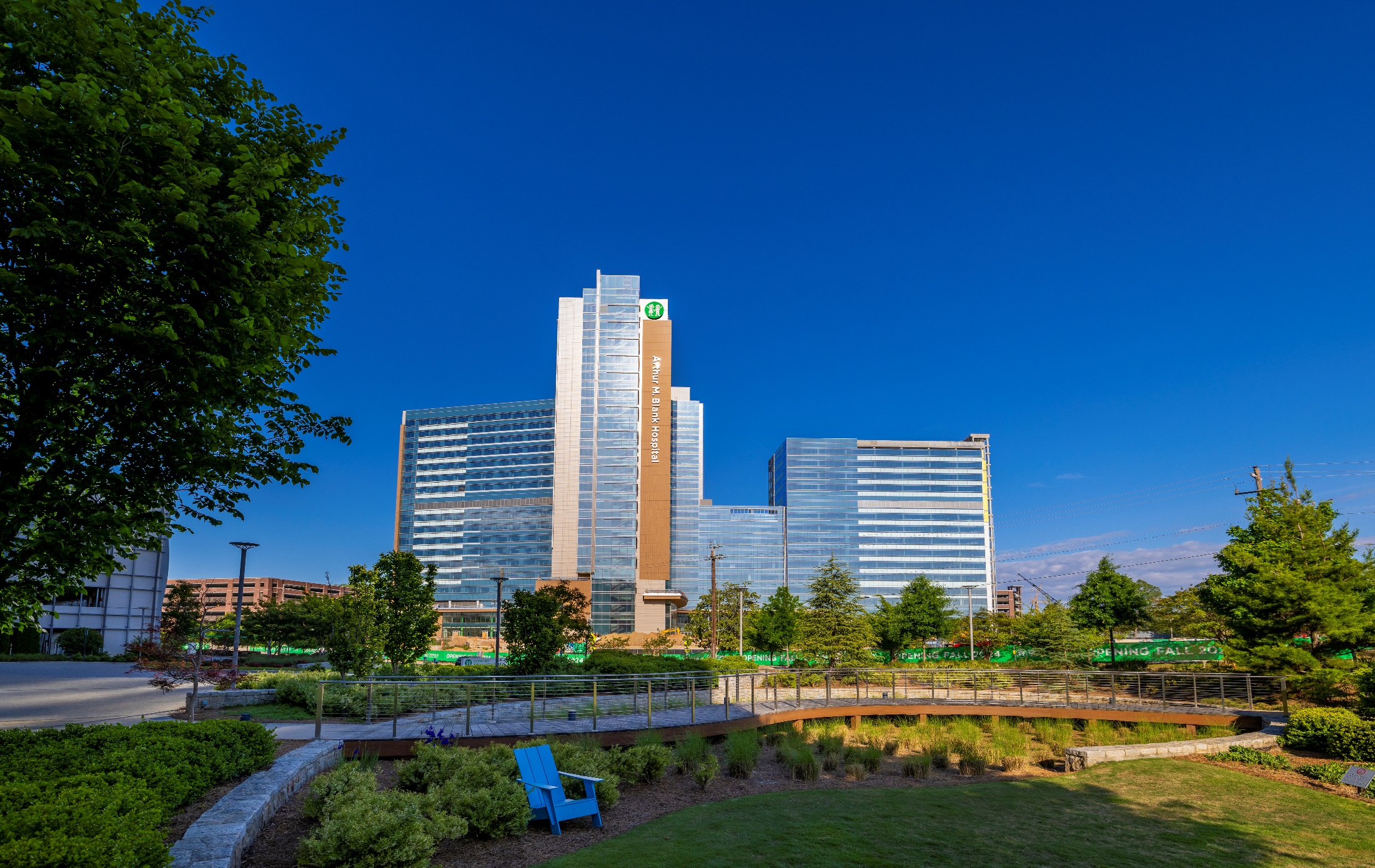 Arthur M. Blank Hospital
September 29, 2024 
1,000 new employees
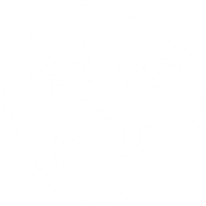 4
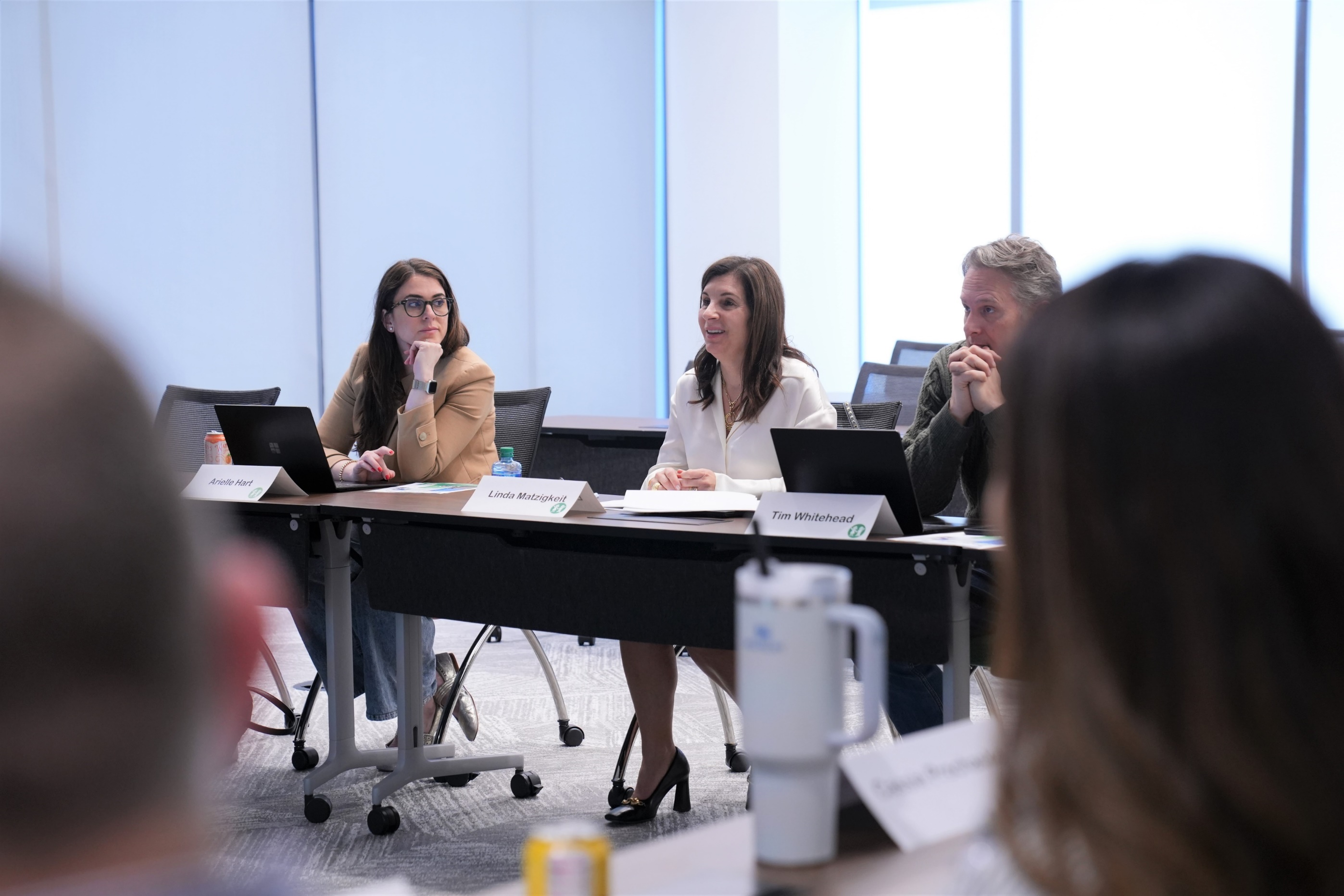 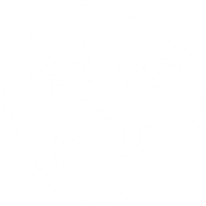 Culture Champions
5
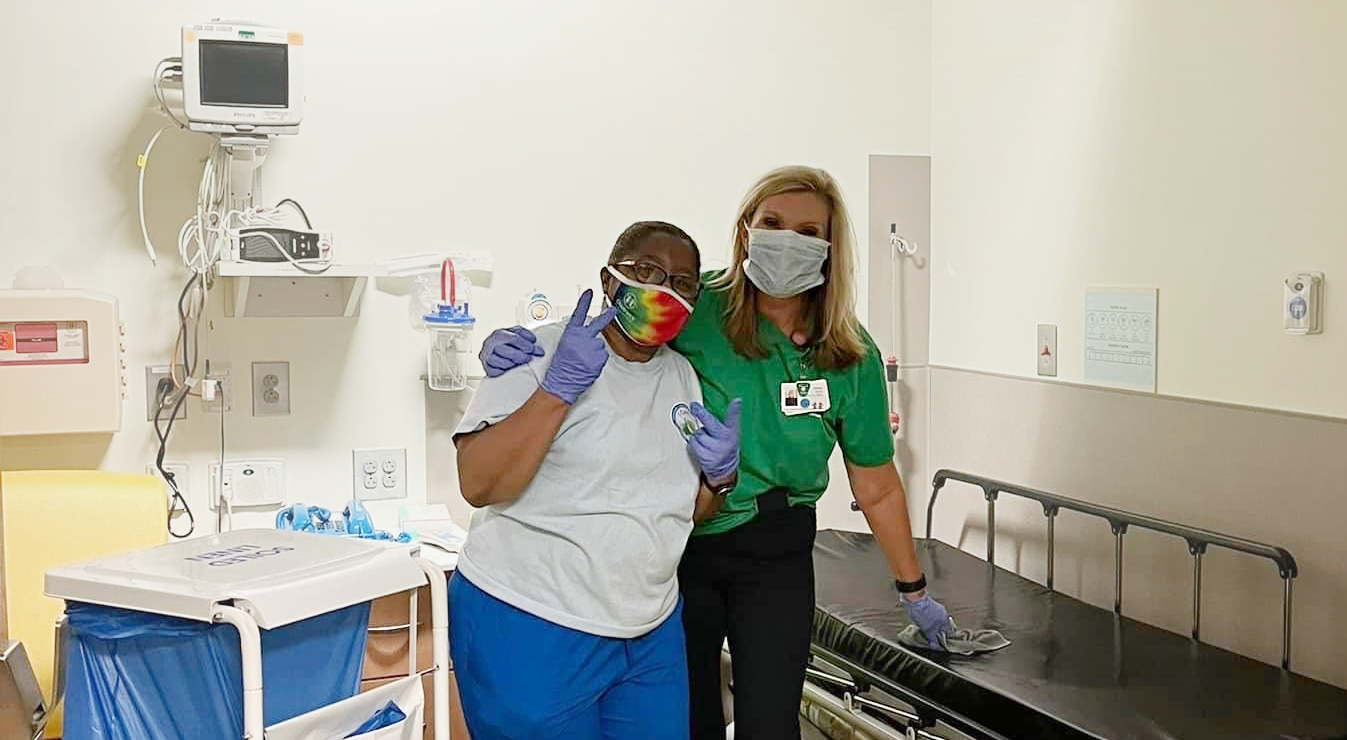 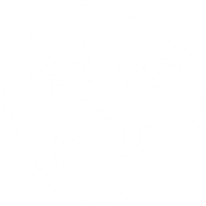 Leader Lean In
6
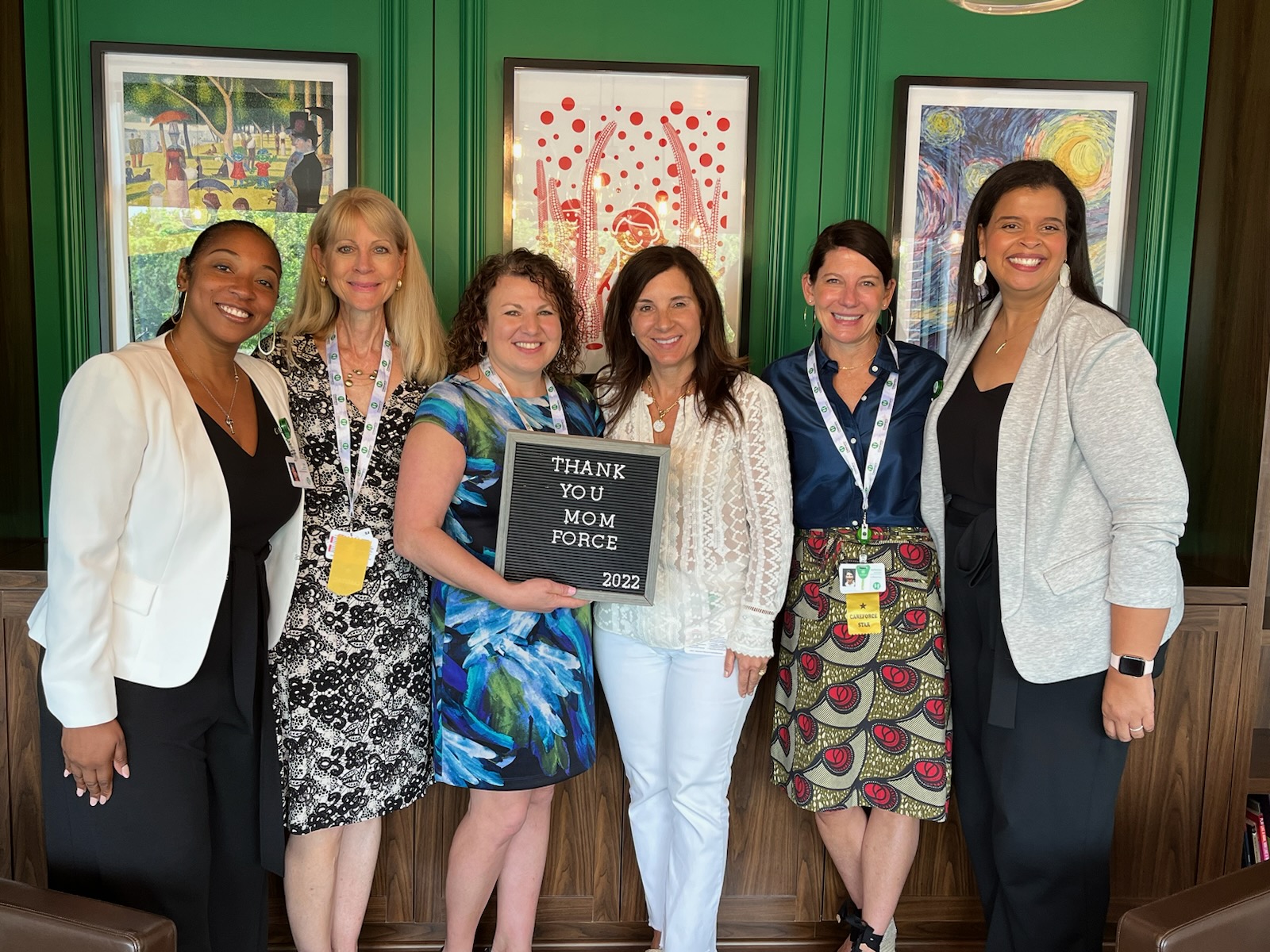 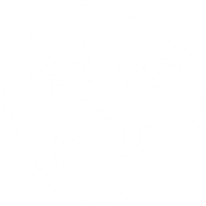 MomForce
7
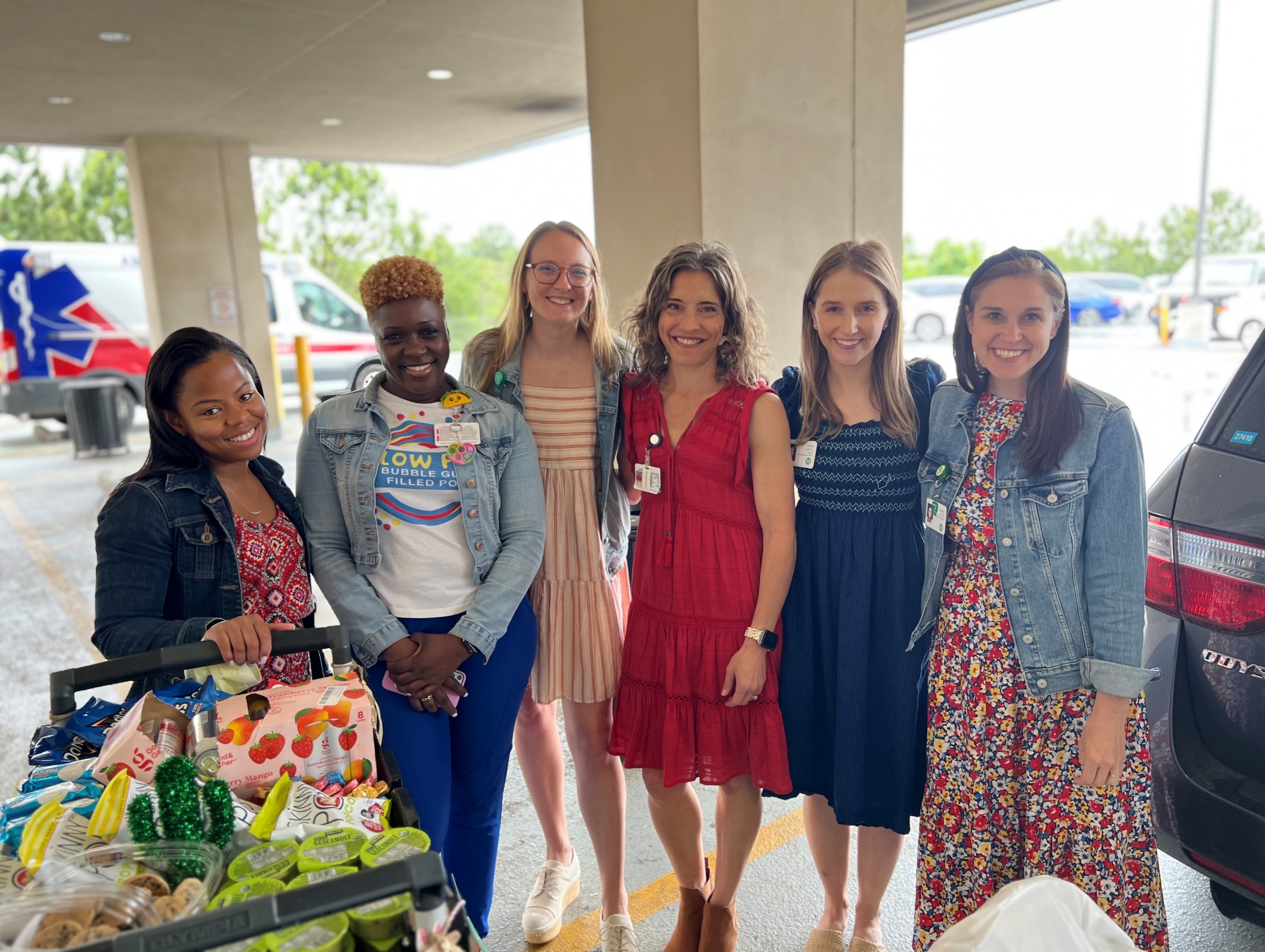 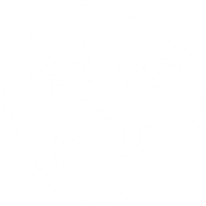 Adopt A Team
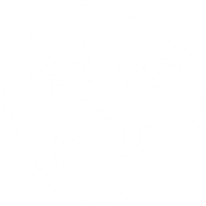 Lunch with Linda
9
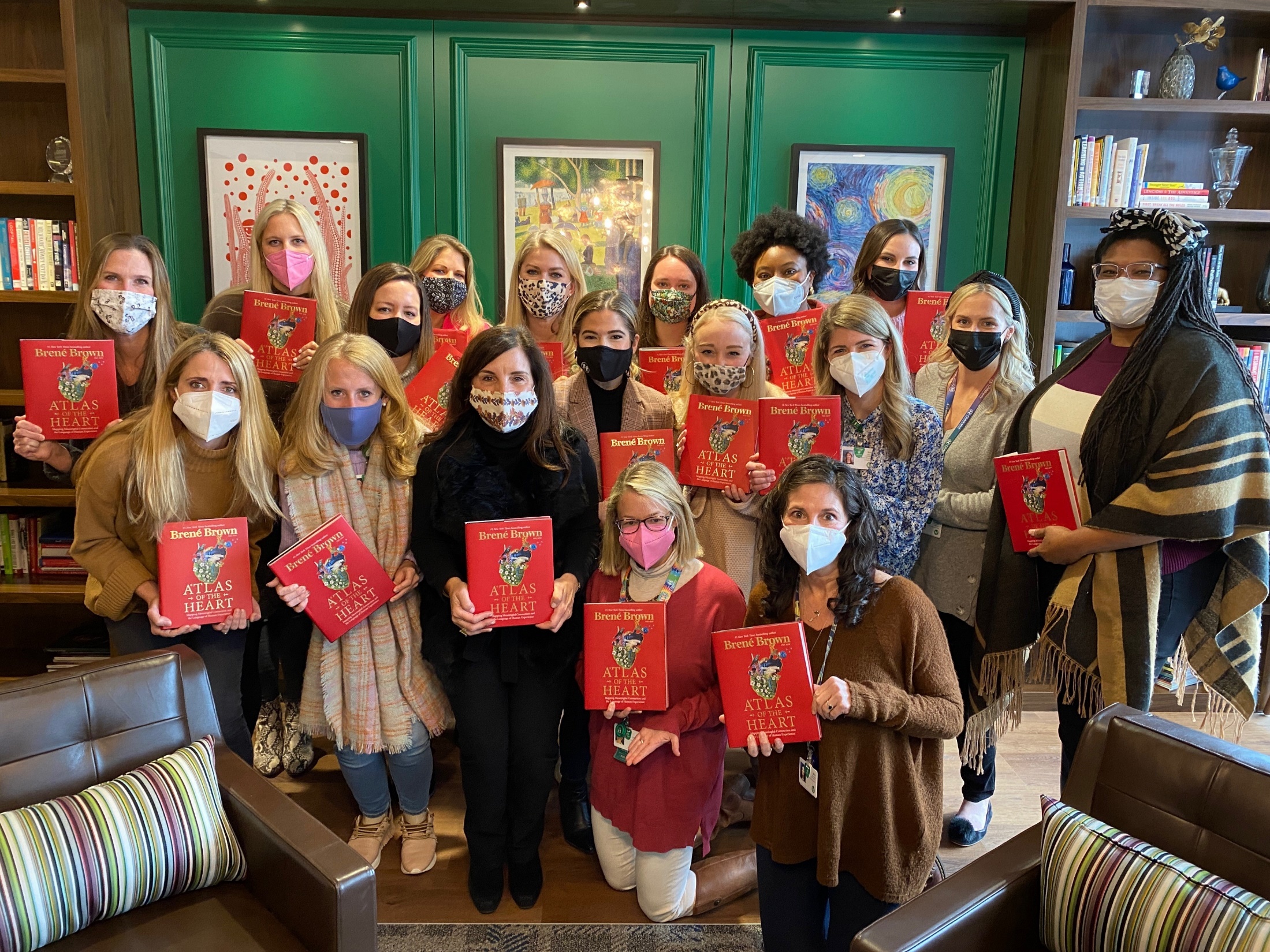 Book Club
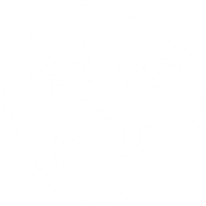 10
Handwritten Cards
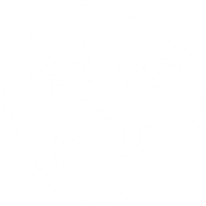 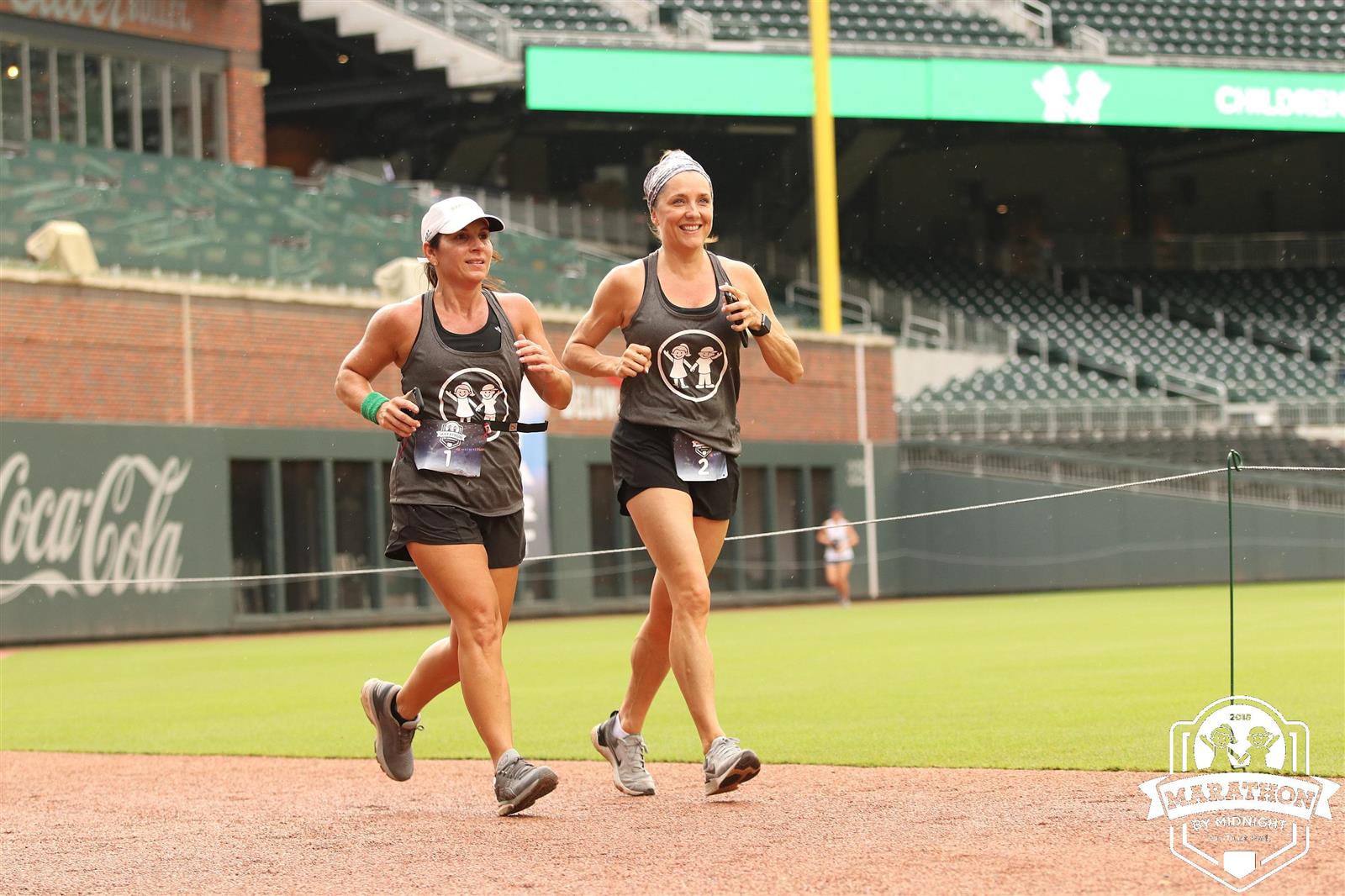 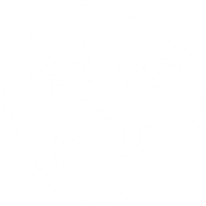 Run with Linda
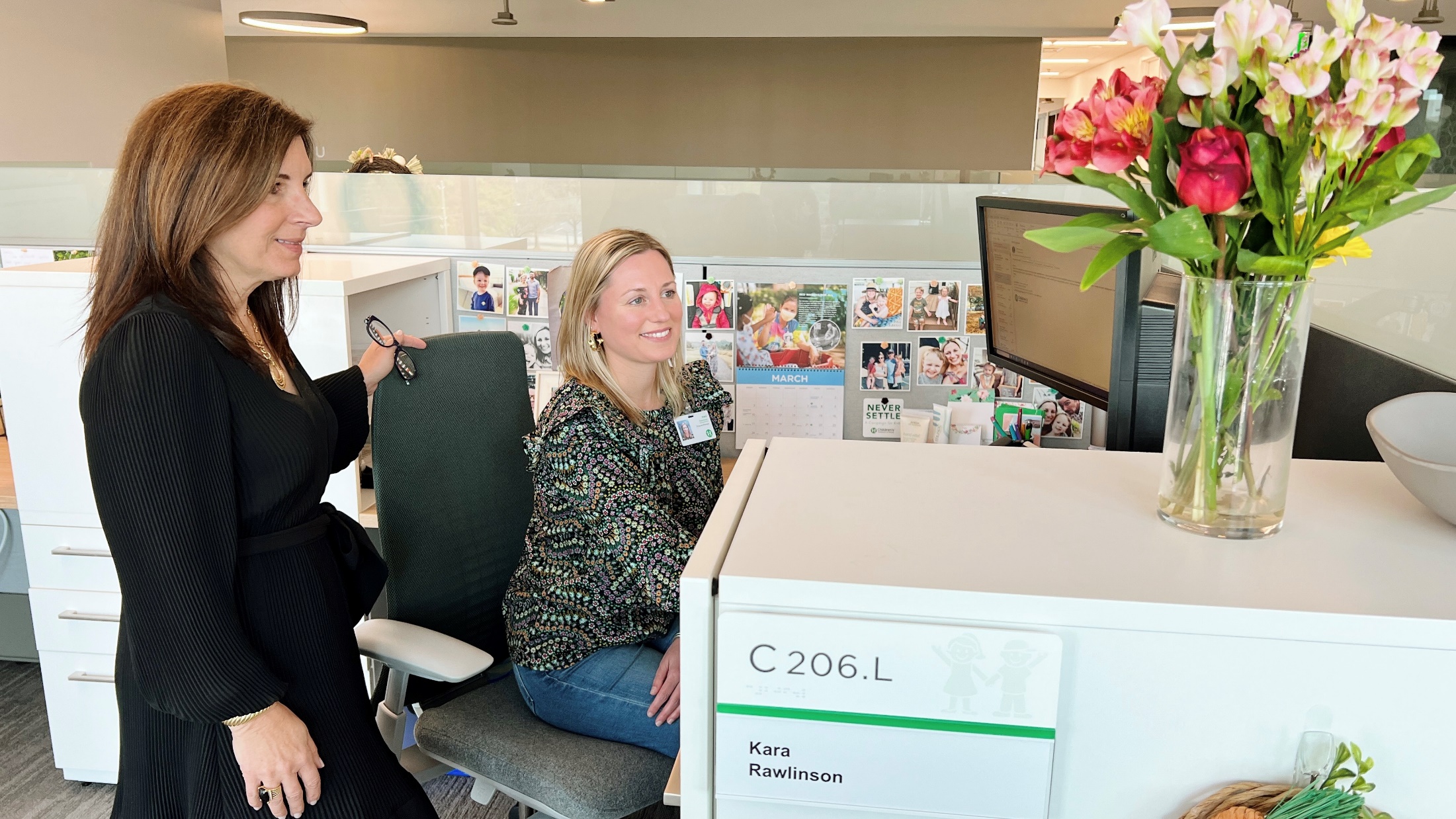 Day in the Life
13
Results
System retention 90%
Nursing retention 91%
Engagement 83%
Vacancy rate < 5%
1,000 new grad nursing hires over the past two years
Use of traveling nurses down 95% (down from 239 to 13)
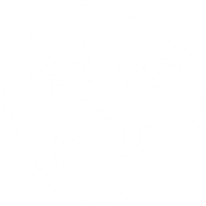 Remember, make time to …
Create opportunities that drive personal, meaningful conversations
Strengthen connections between clinical and non-clinical teams​​
Champion initiatives that connect leaders to insight from the front line
Never underestimate the impact of a handwritten note
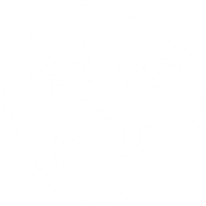 Thank you